Challenge mathématique 2024 – 2025
Manche 2 – Niveau 3 (problème 1 jour 3)

Les pâtes
Ce carton est rempli de paquets
de 500 grammes de pâtes : 



Le quart des paquets contient des coquillettes. Le reste des paquets contient des macaronis.
Y a-t-il plus ou moins de 5 kg de macaronis ? Justifie ta réponse.
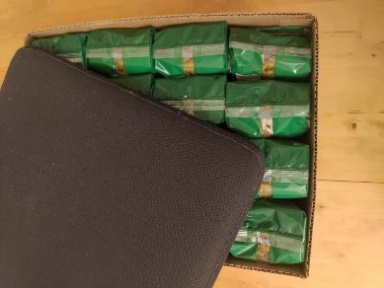 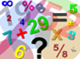 Mission mathématiques 68
Challenge mathématique 2024 – 2025
Manche 2 – Niveau 3 (problème 2 jour 3)

Les boulettes






Pierre a acheté 5 barquettes de boulettes. Combien Pierre a-t-il de boulettes de plus que de barquettes ?
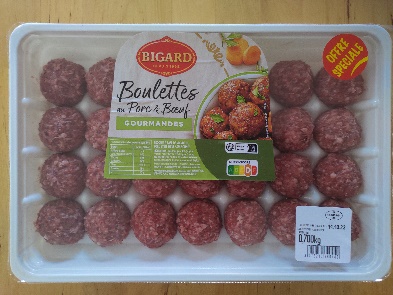 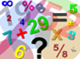 Mission mathématiques 68
Challenge mathématique 2024 – 2025
Manche 2 – Niveau 3










Bonus n°2 : production d’énoncé
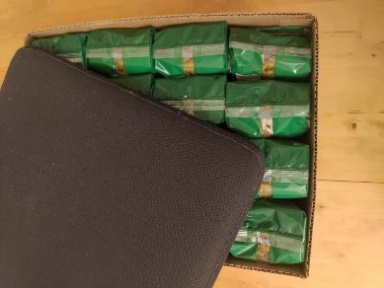 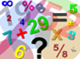 Mission mathématiques 68